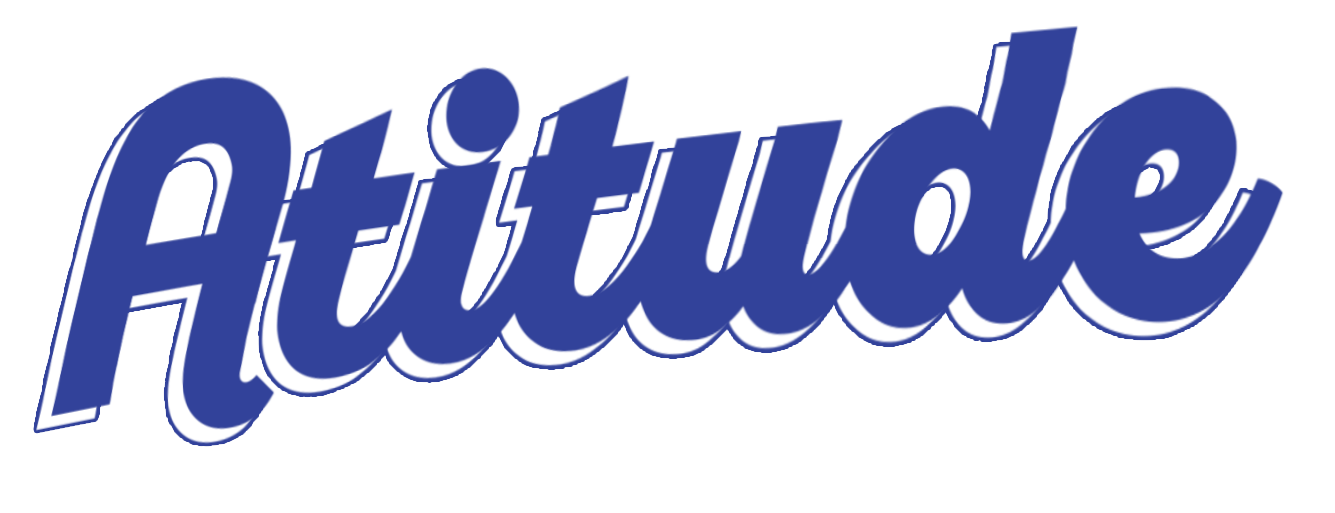 Revista
Escola Bíblica Dominical
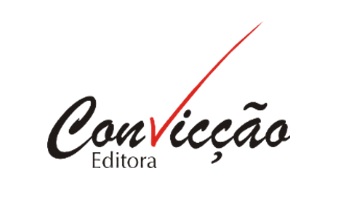 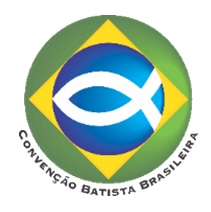 EBD 1
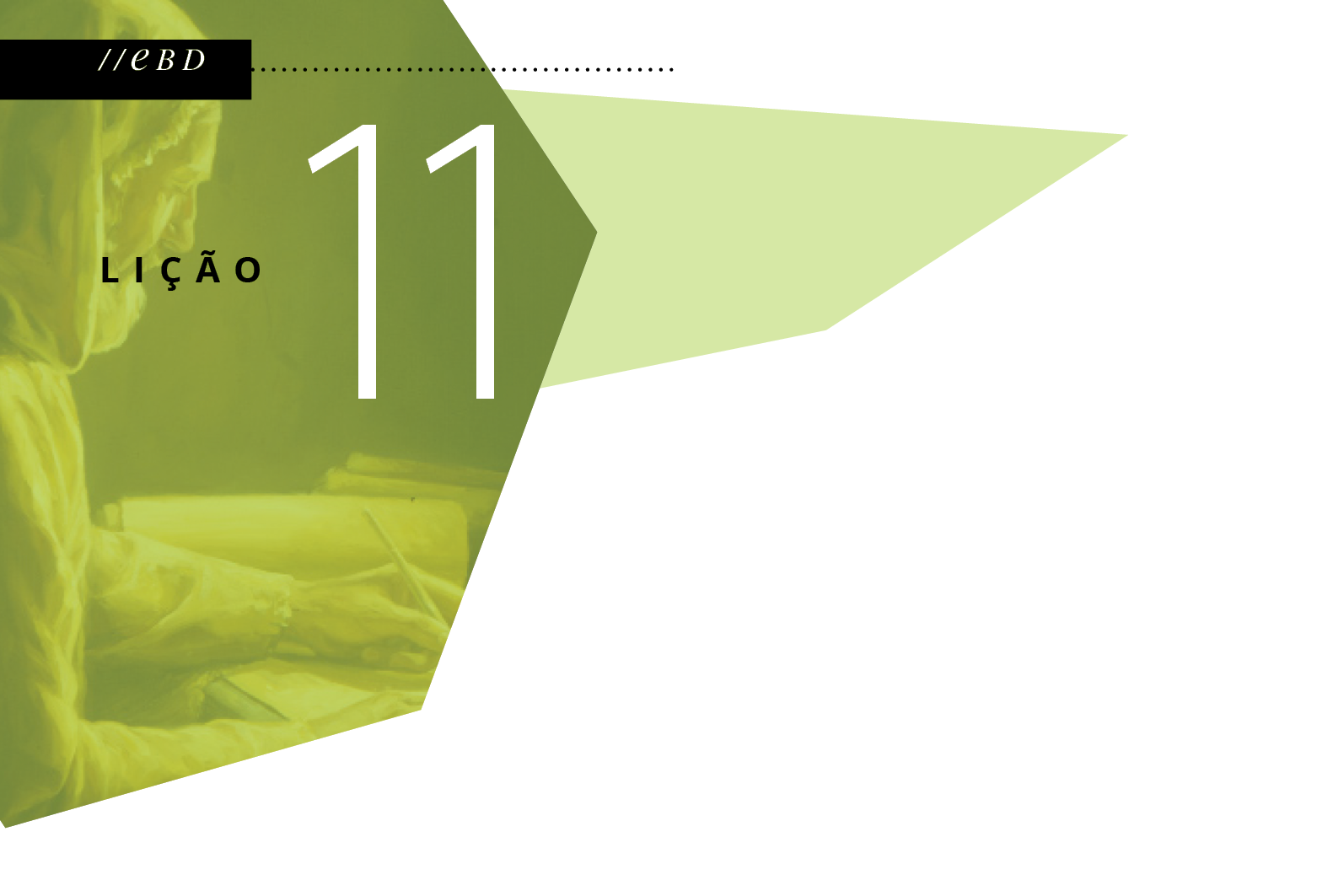 A VISÃO DA VITÓRIA DO BEM
Texto bíblico   - Apocalipse 17, 18 e 19	
Texto áureo - Apocalipse 17.14
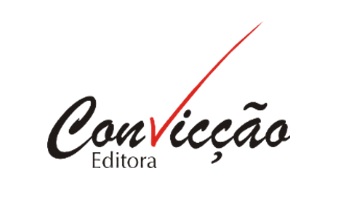 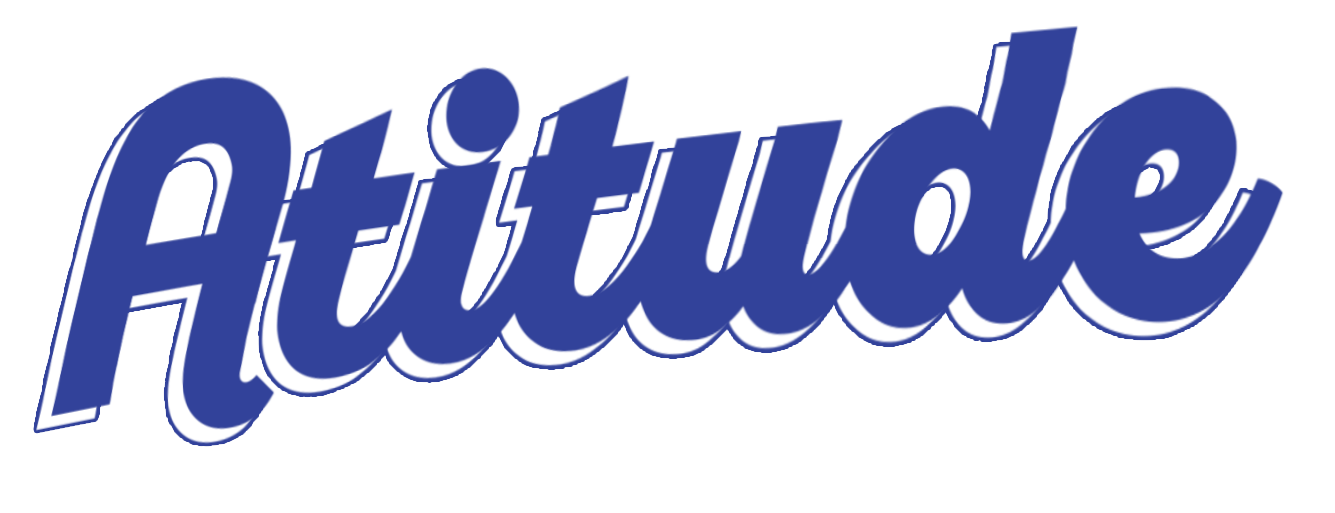 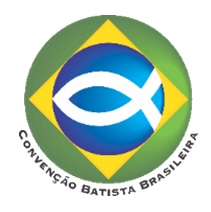 A origem do conflito – (12.1-17)
 Os aliados do Dragão – (13.1-18)
 O ajuntamento de cento e quarenta e quatro mil – (14.1-20)
 As sete taças da ira – (15.1-19.4)
 O culto no céu anuncia as bodas do Cordeiro – (19.5-10)
 A volta de Jesus – (19.11-21)
 O milênio– (20.1-6)
 O juízo final – (20.7-15)
 As bodas do Cordeiro – (21.1-22.5)
A terceira seção do Apocalipse
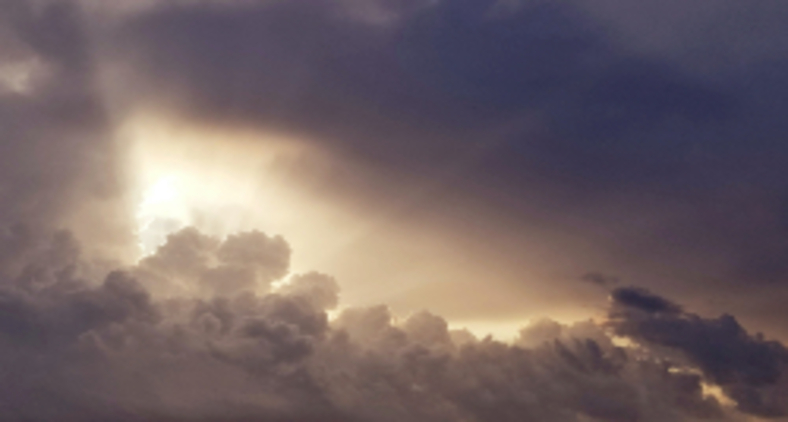 A queda da Babilônia
Os inimigos de Deus e da igreja vão sendo derrotados um por um.
Descrição de Roma, a Grande Meretriz - cap. 17.
A queda de Roma e suas consequências - cap. 18.
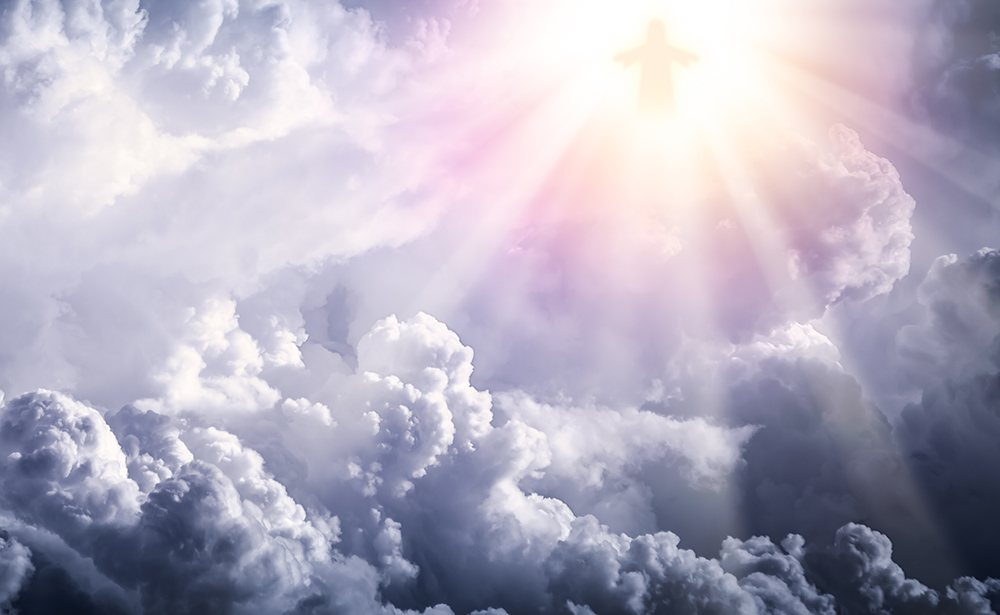 Este é o assunto de Apocalipse 19.11.
Ele é descrito como um cavaleiro sobre um cavalo branco.
Um nome que ninguém conhece é sinal de independência.
Roupas manchadas de sangue aludem à morte na cruz.
É pela Palavra que ele fará a intervenção do final dos tempos.
A volta de Jesus
a mulher do capítulo 12 é descrita no esplendor dos luminares criados por Deus;
a prostituta do capítulo 17 é adornada, mas suas ostentações são fabricadas por seres humanos;
a mulher do capítulo 12 aparece no céu. Ela é obra divina;
a mulher do capítulo 17, ao contrário, tem seu lugar sobre as muitas águas, em cima de povos, nações e línguas. Ela é obra deste mundo;
a mulher do capitulo 12 dá à luz um filho. Ela gera vida;
a mulher do capítulo 17 está tomando o sangue da descendência da outra mulher. Ela gera morte;
a mulher do capítulo 12 é resgatada e protegida do perigo que a mulher do capítulo 17 representa.
Dois fortes contrastes
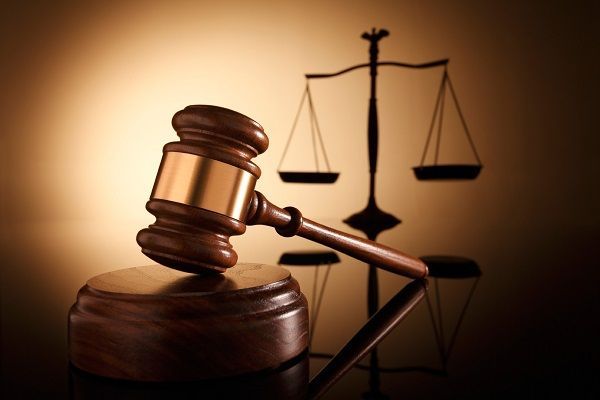 As taças descrevem os mesmos eventos descritos pelas trombetas. É o Juízo de Deus sobre a terra.